การประชุม  WAR  ROOM โรคติดต่อและโรคไข้เลือดออก 
ในวันที่  ­­24  กรกฎาคม 2562 เวลา 13.30-16.00 น.
สำนักงานสาธารณสุขจังหวัดพระนครศรีอยุธยา
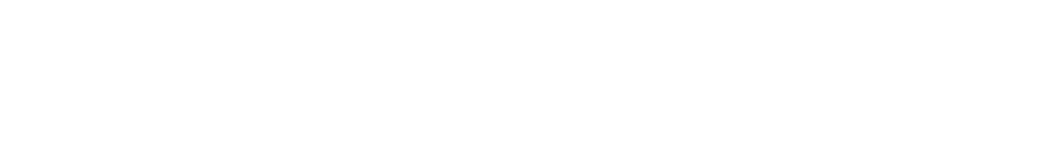 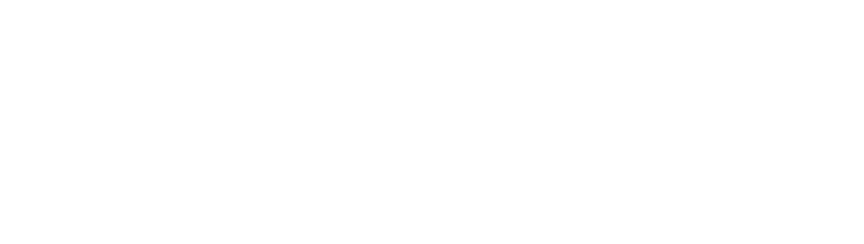 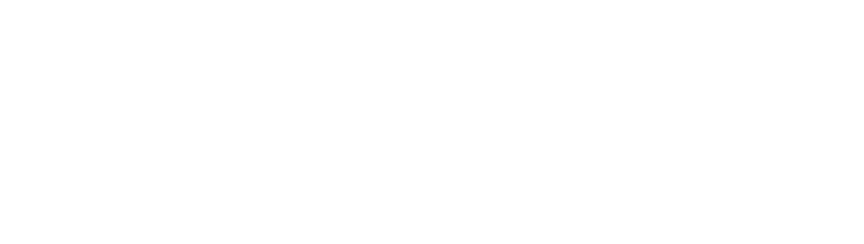 วาระที่ 1   ประธานแจ้งให้ทราบ
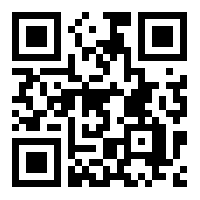 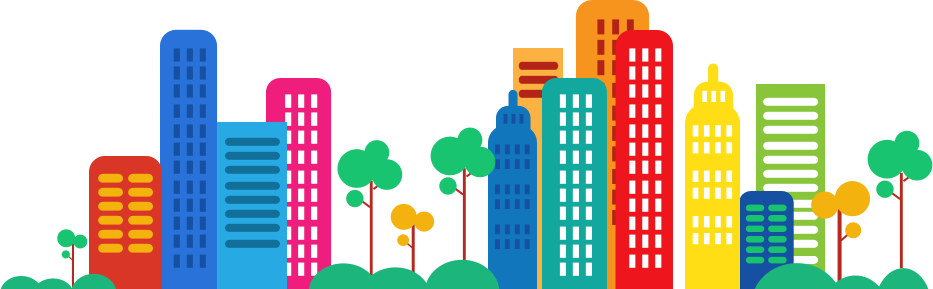 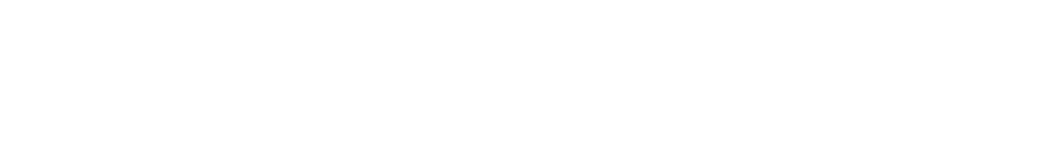 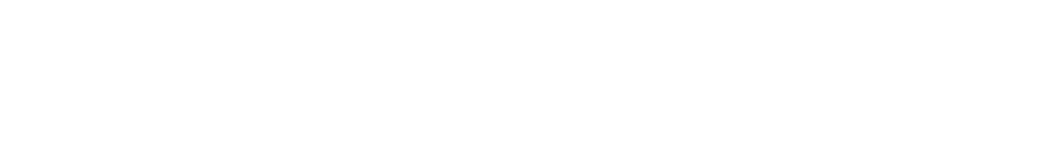 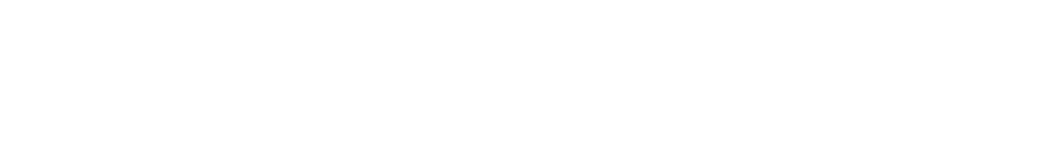 วาระที่ 2 สรุปการประชุม WARROOM
โรคติดต่อและไข้เลือดออก เดือนมิถุนายน 2562
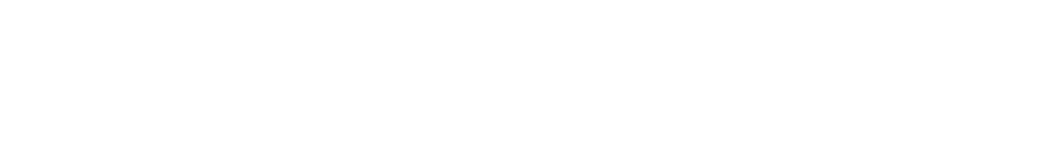 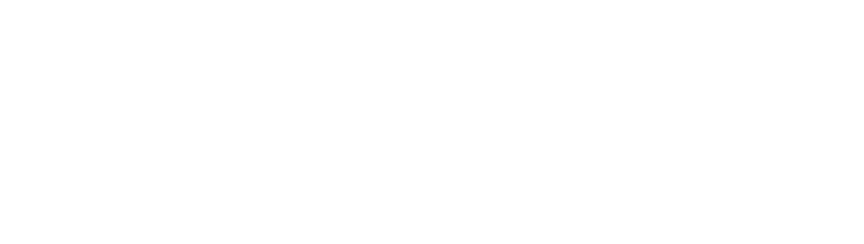 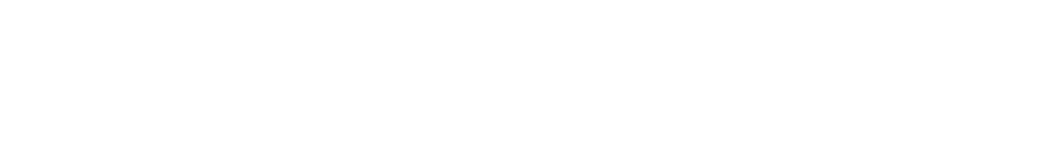 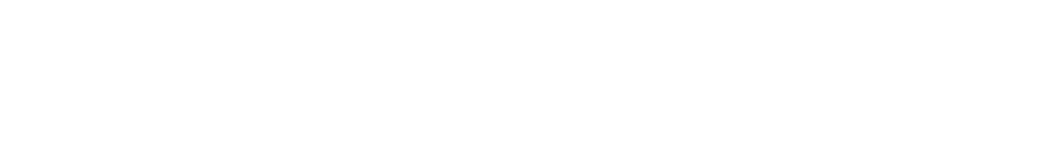 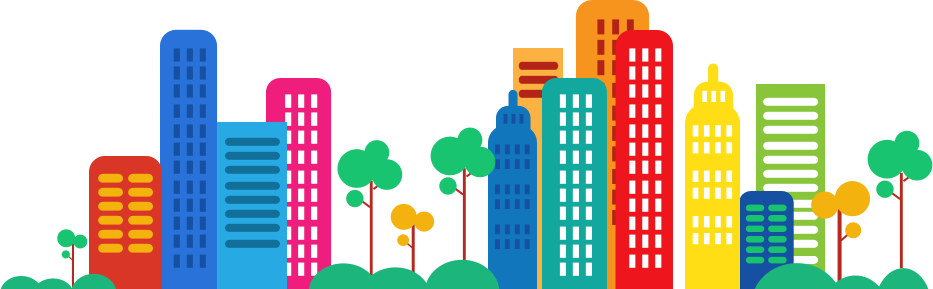 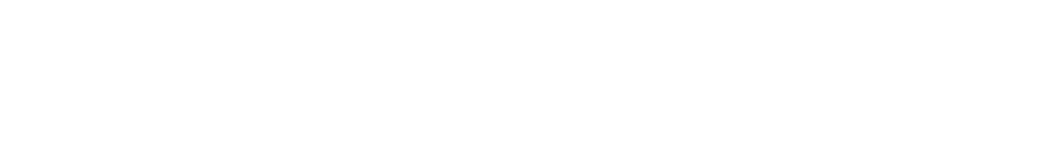 วาระที่ 3 สถานการณ์โรคไข้เลือดออก
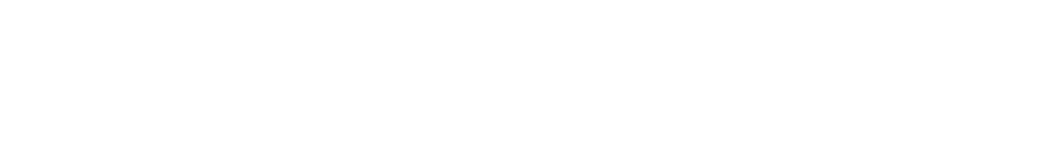 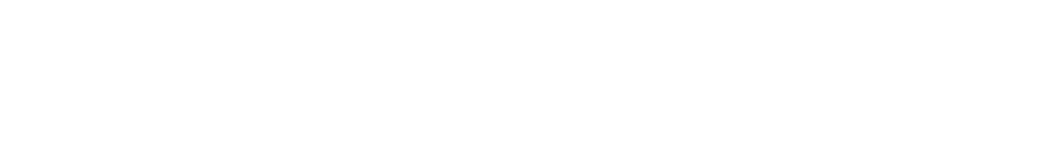 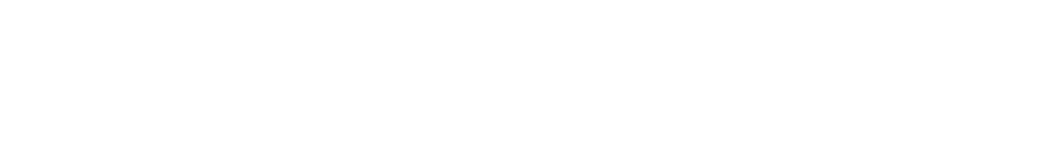 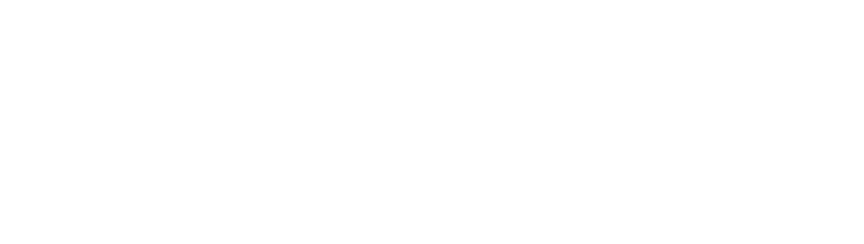 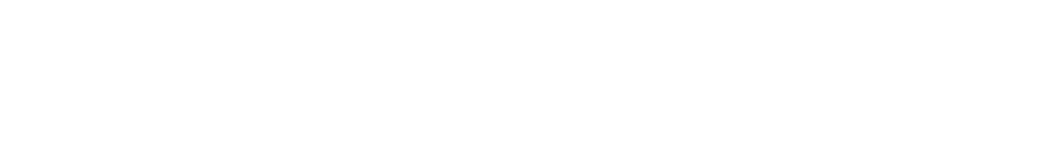 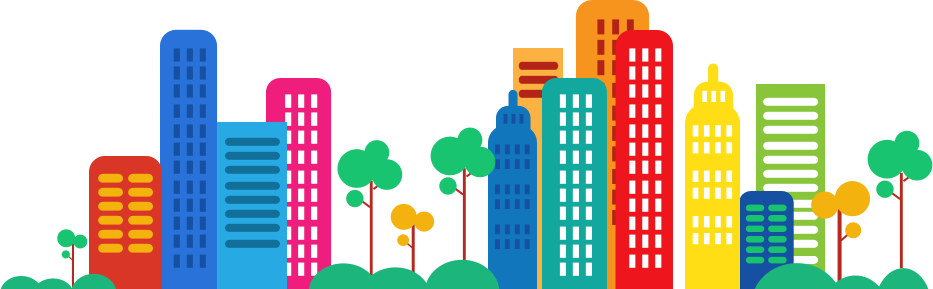 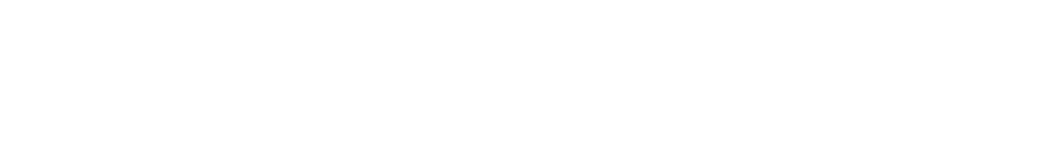 ข้อมูลวันที่ 24-ก.ค-62   R506
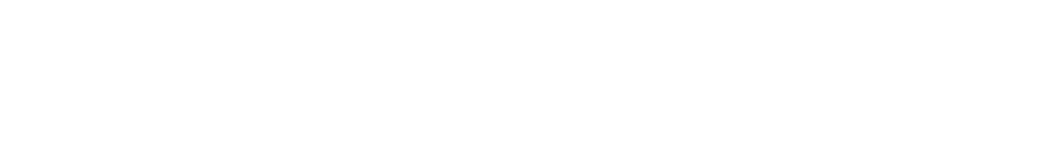 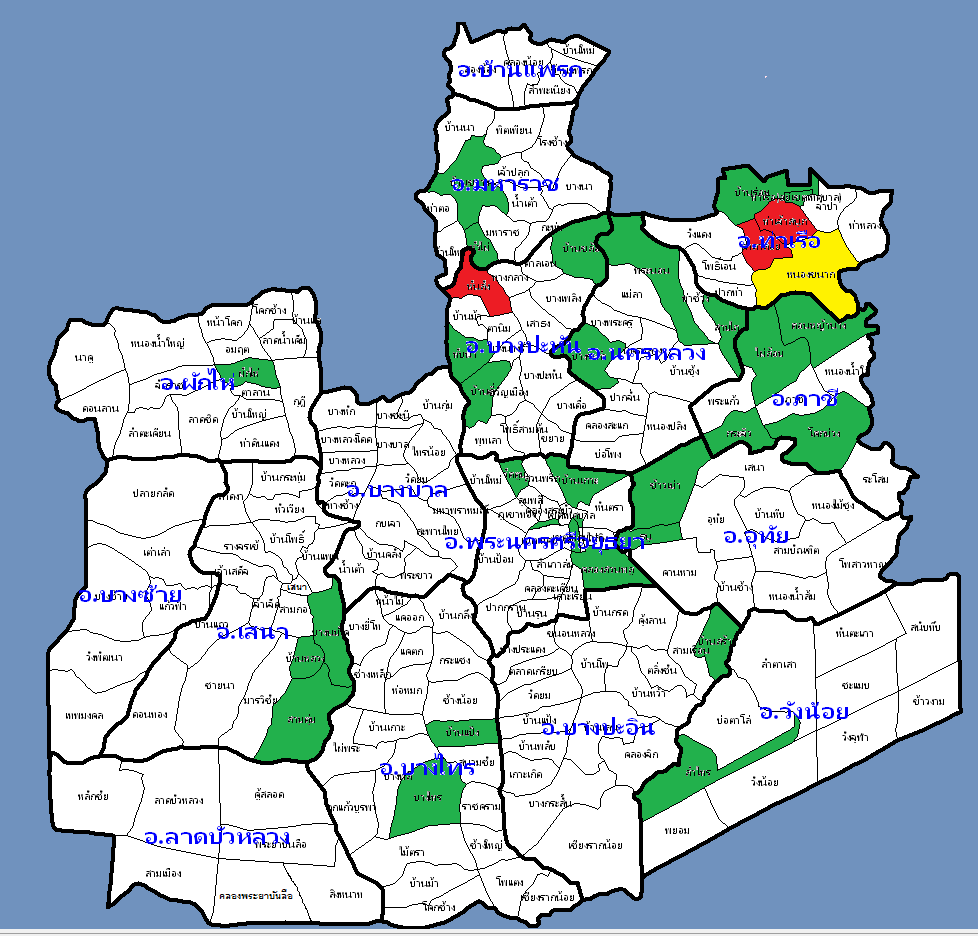 วาระที่ 3 สถานการณ์โรคไข้เลือดออก
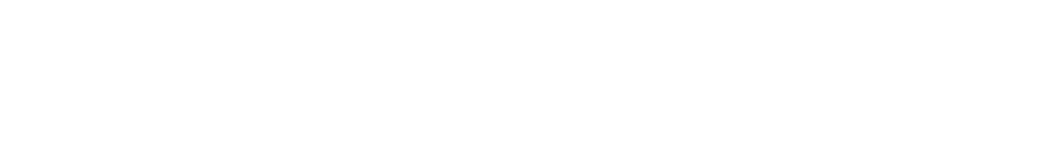 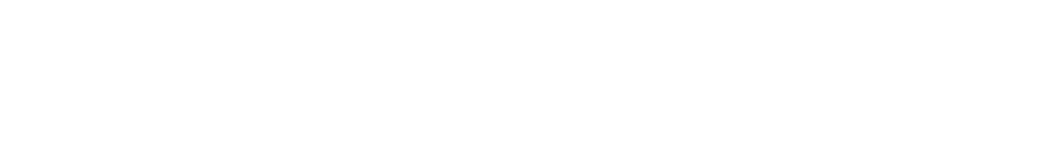 ตำบลพื้นที่ระบาดและพื้นที่เสี่ยง เปรียบเทียบ สัปดาห์ที่  25-28
วันที่ 23 มิ.ย. 2562 – 20 ก.ค 2562
ตำบลที่มีผู้ป่วยเท่ากับ 2 สัปดาห์
ตำบลที่มีผู้ป่วยมากกว่าหรือเท่ากับ 3 สัปดาห์
ตำบลที่มีผู้ป่วยเท่ากับ 1 สัปดาห์
ตำบลที่ไม่มีผู้ป่วย
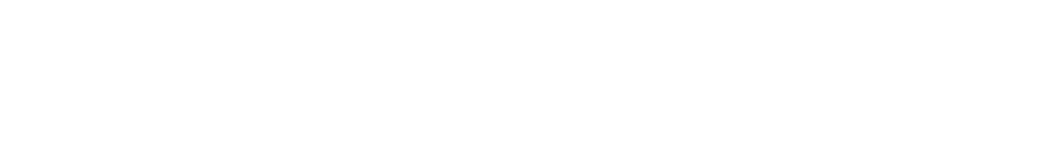 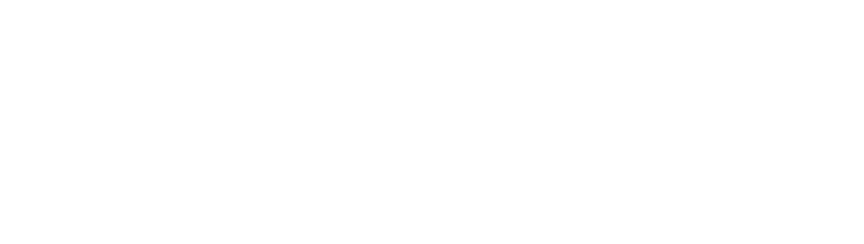 ตำบลสีแดง          3 ตำบล
ตำบลสีเหลือง         1 ตำบล
ตำบลสีเขียว         29 ตำบล
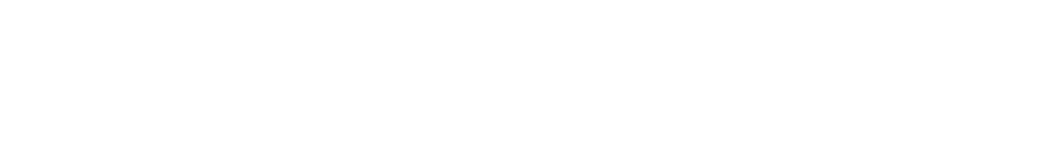 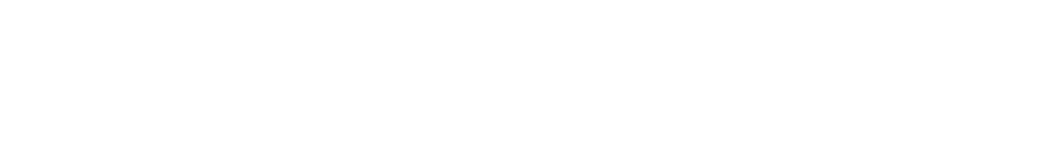 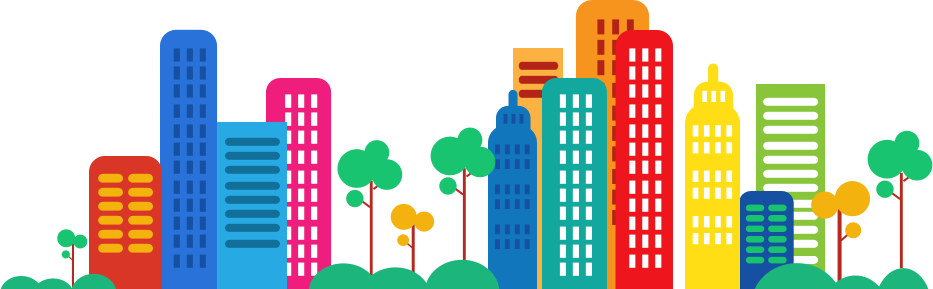 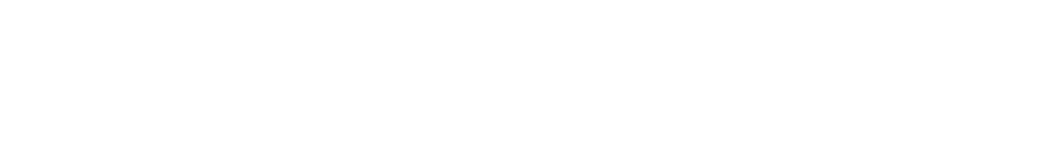 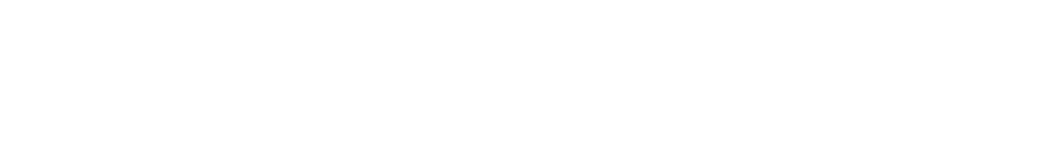 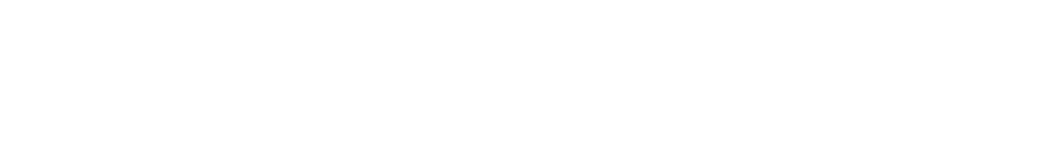 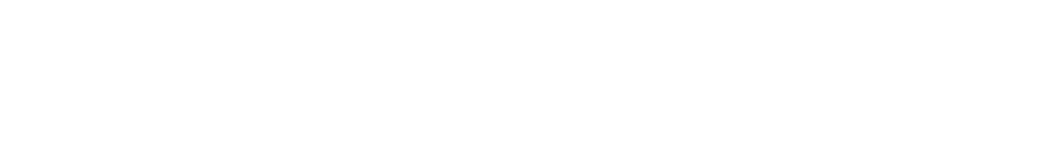 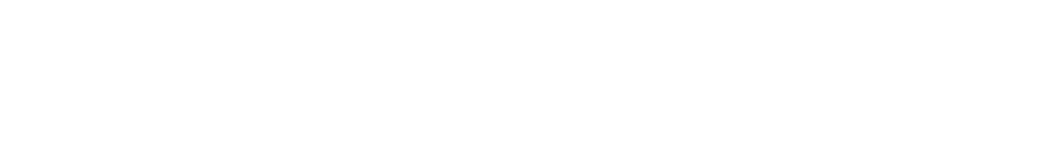 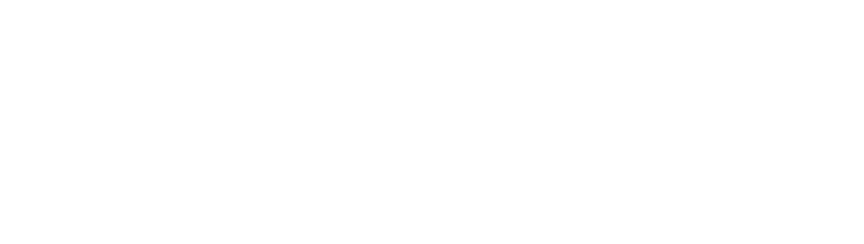 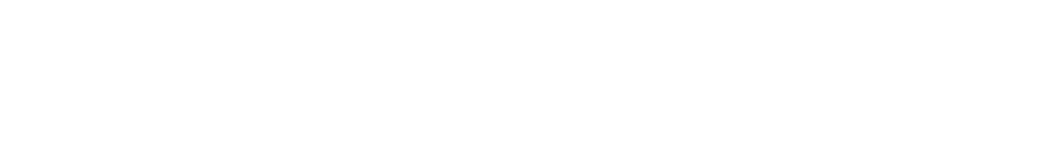 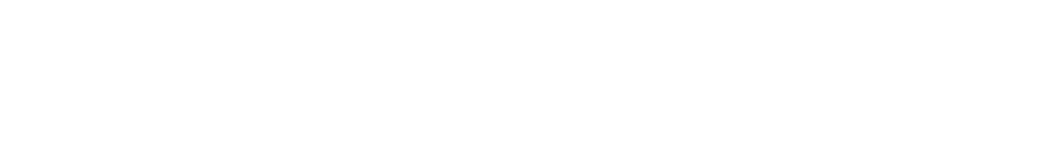 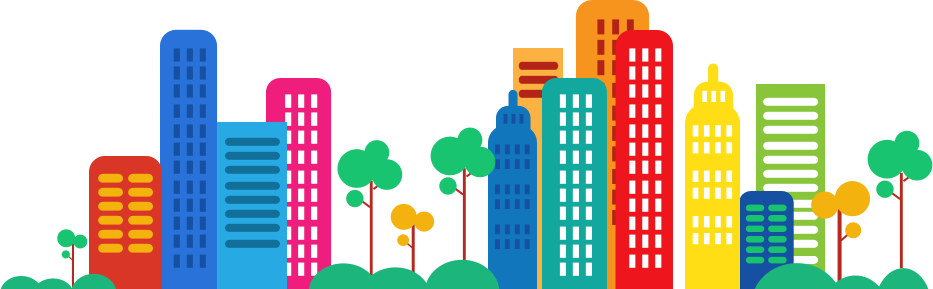 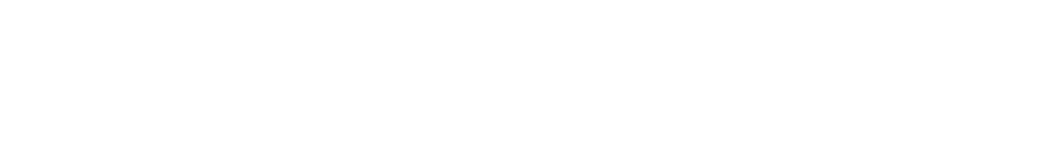 วาระที่ 3 สถานการณ์โรคไข้เลือดออก
-จำนวนผู้ป่วยด้วยโรค  ไข้เลือดออกรวม(26,27,66)  จำแนกรายเดือน   จ.พระนครศรีอยุธยา
   ระหว่างวันที่    01/01/2562  ถึงวันที่     24/07/2562
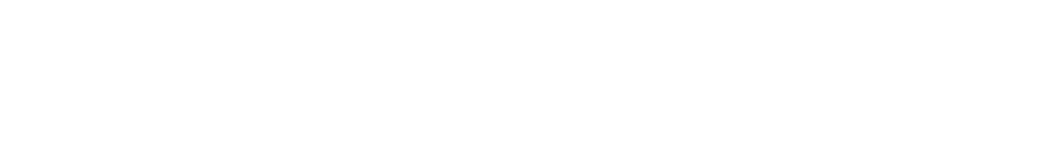 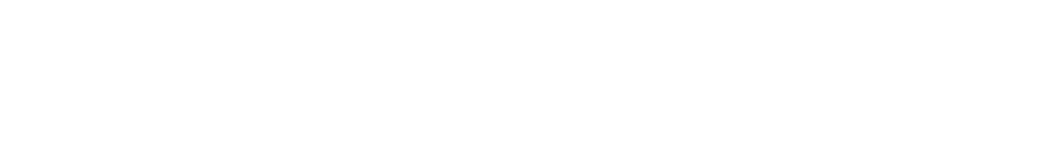 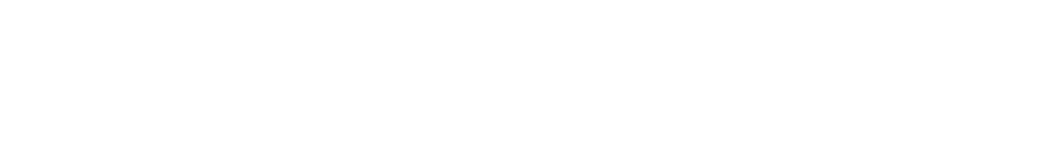 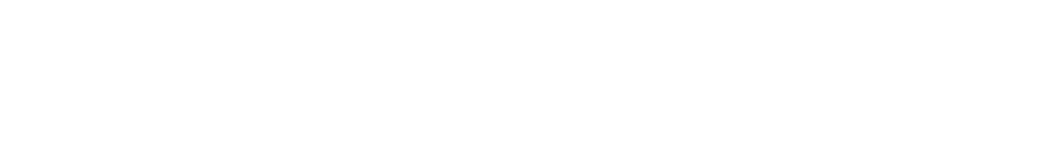 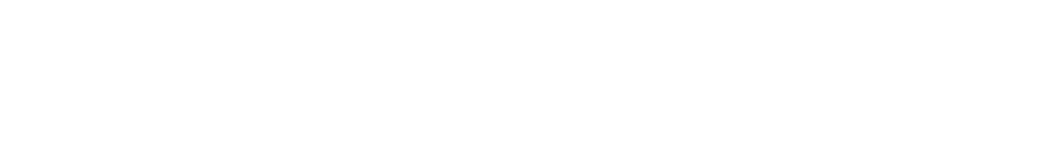 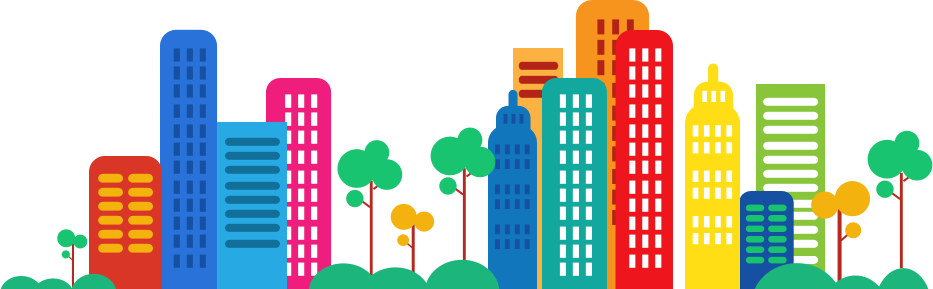 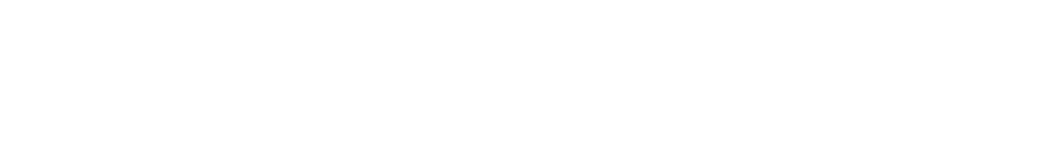 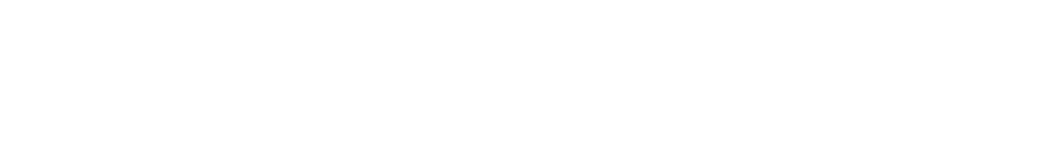 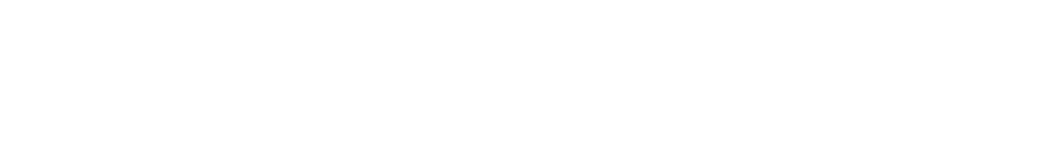 วาระที่ 4 ป้องกันและควบคุม
โรคไข้เลือดออก
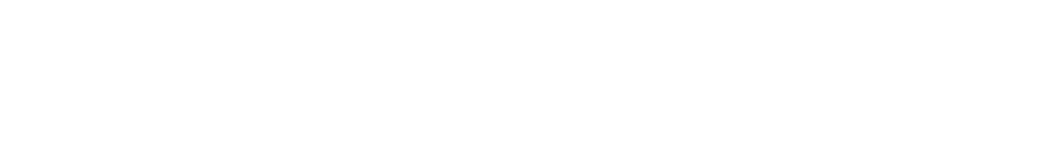 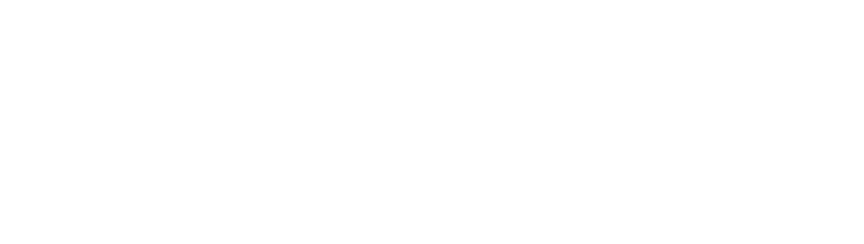 4.1 มาตรการป้องกันและควบคุมโรคไข้เลือดออก
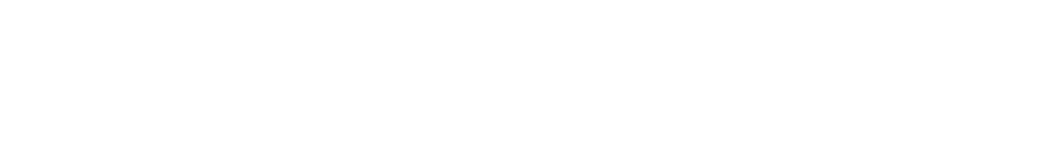 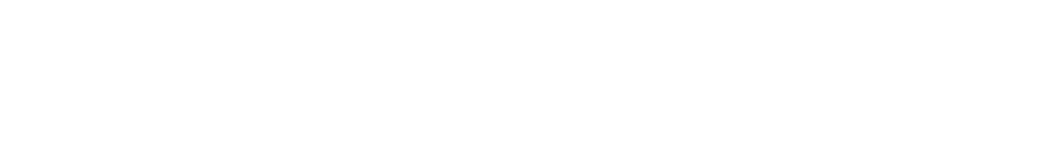 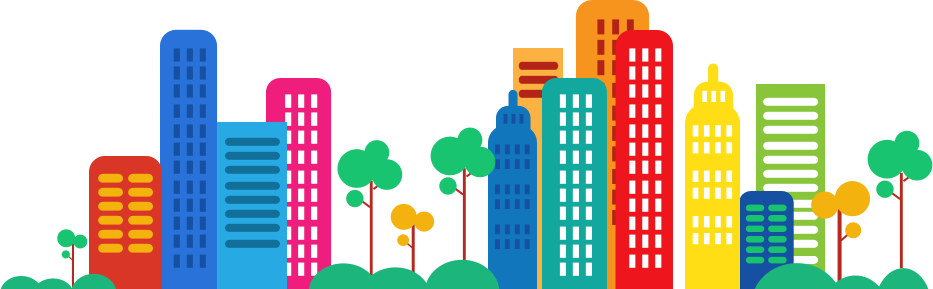 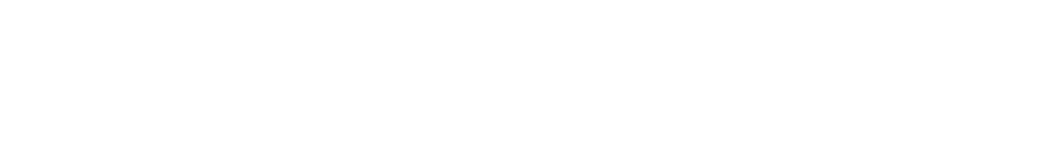 การดำเนินงาน โครงการอาสาปราบยุงลาย
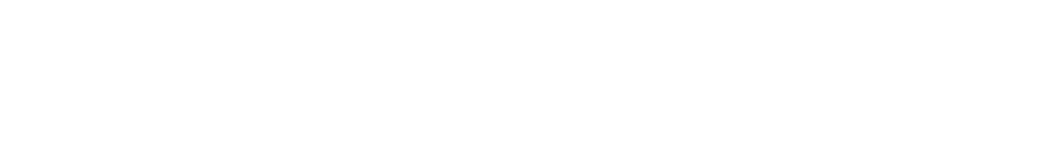 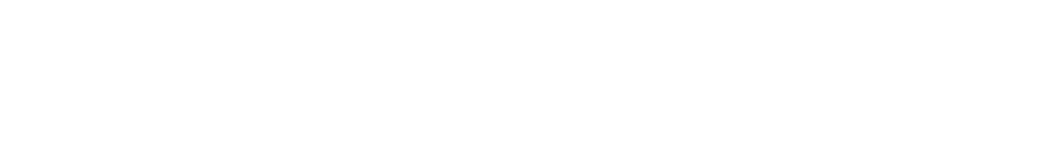 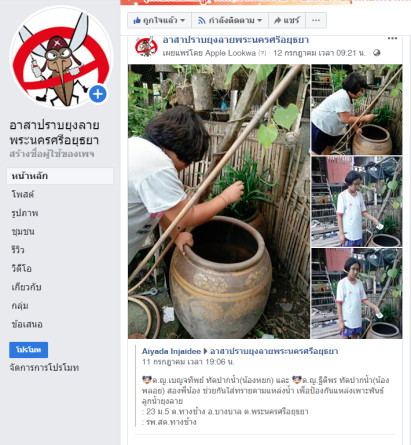 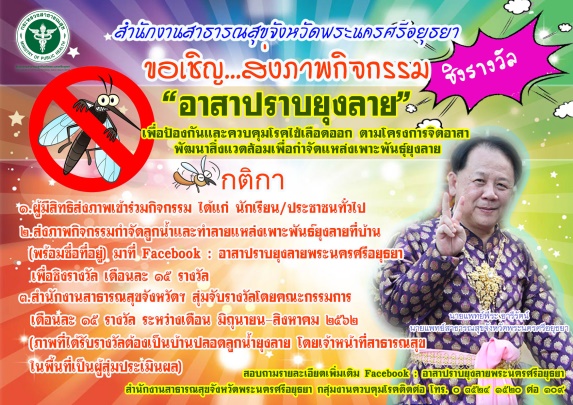 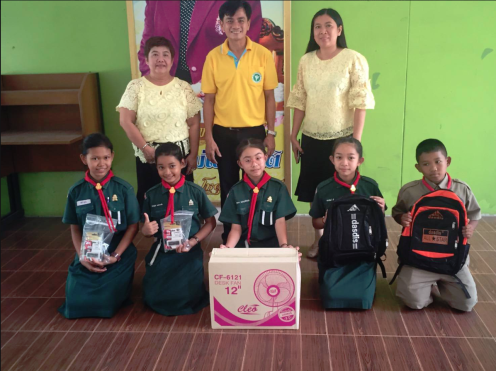 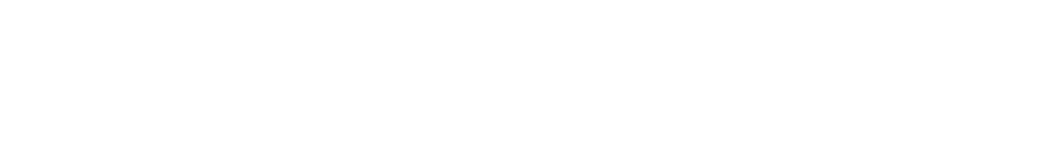 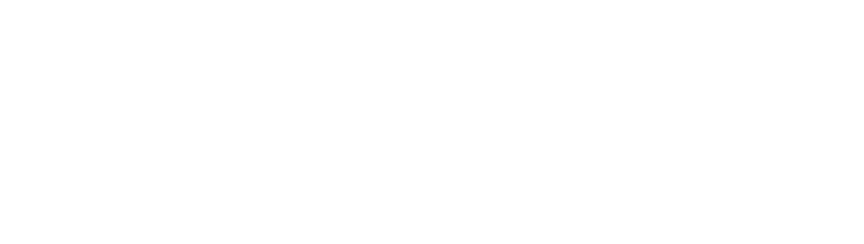 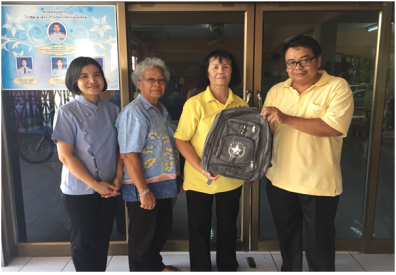 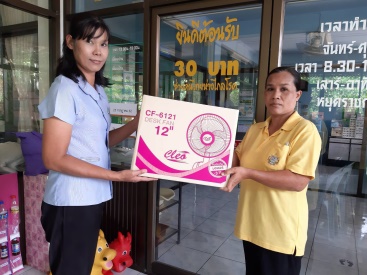 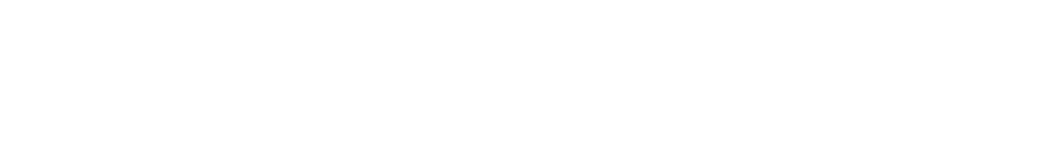 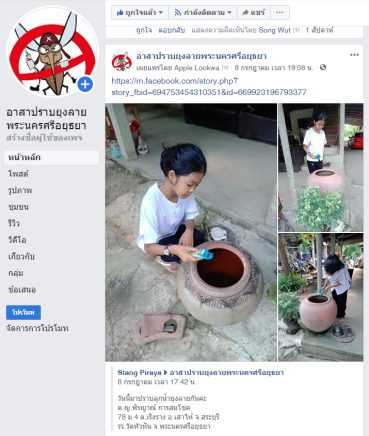 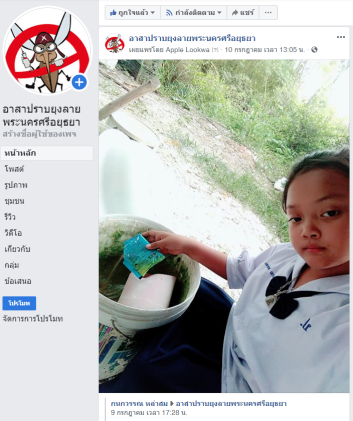 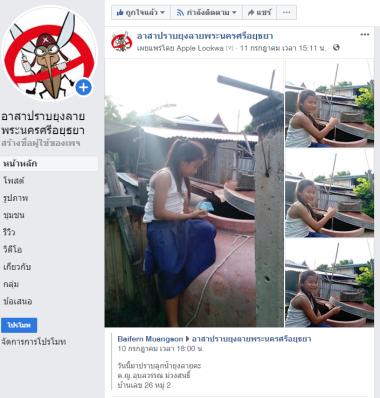 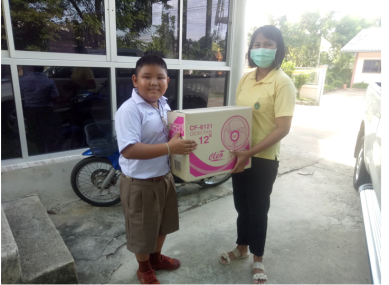 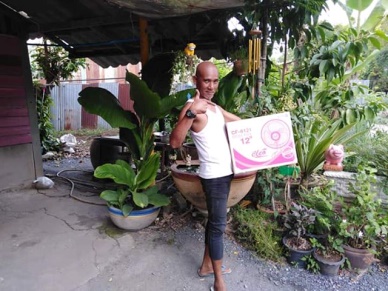 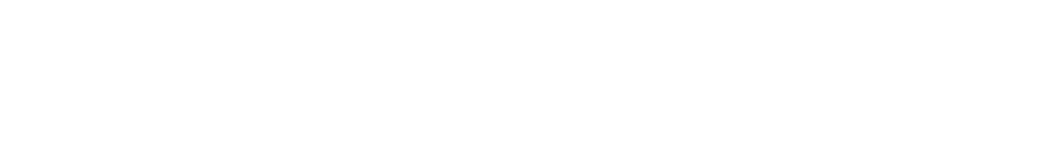 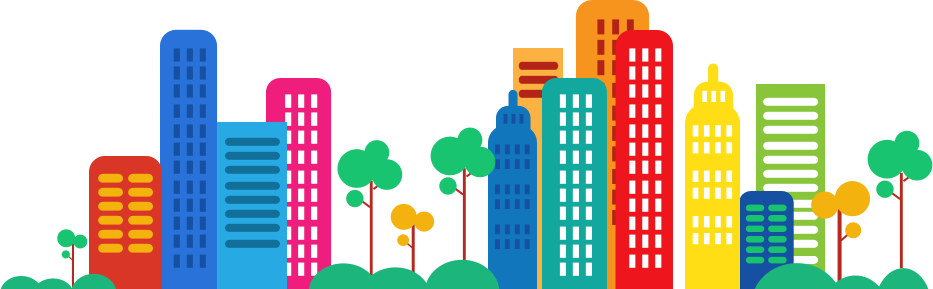 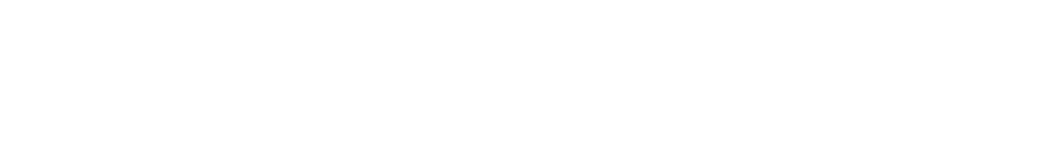 การดำเนินงาน โครงการอาสาปราบยุงลาย
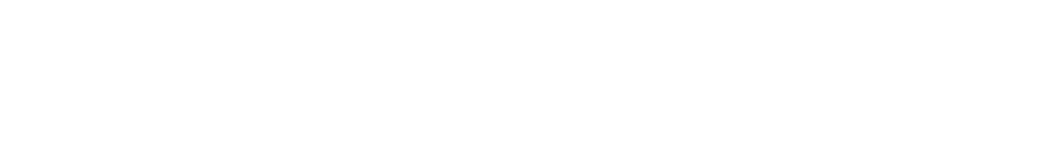 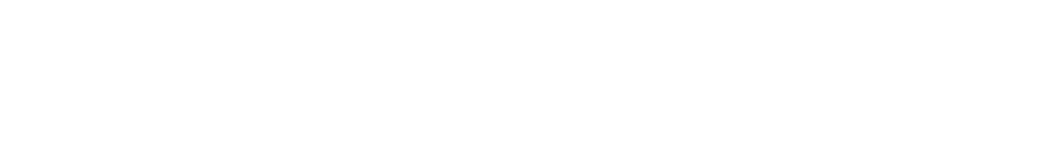 แผนกิจกรรมอาสาพัฒนาสิ่งแวดล้อมกำจัดแหล่งเพาะพันธุ์ยุงลาย
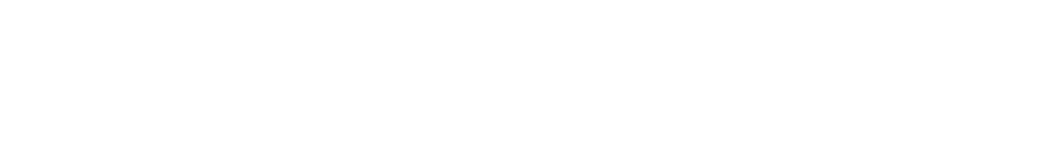 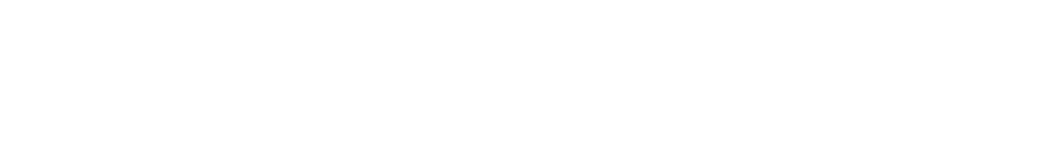 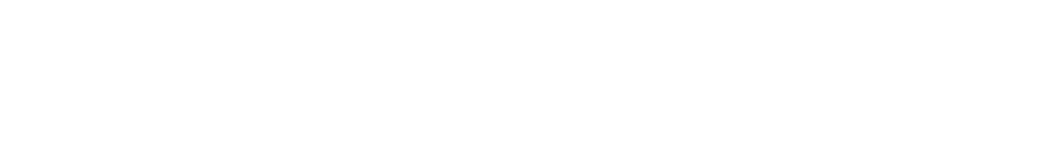 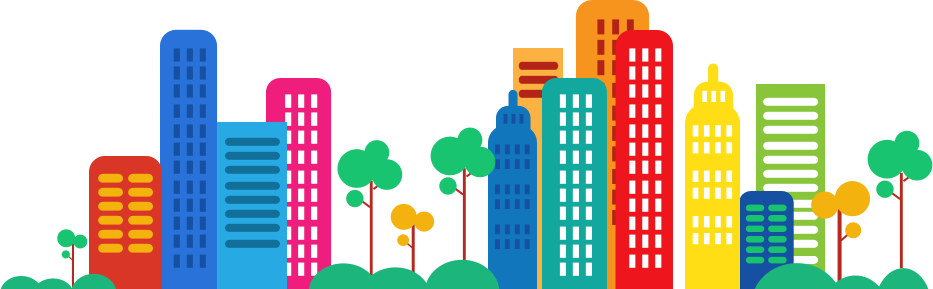 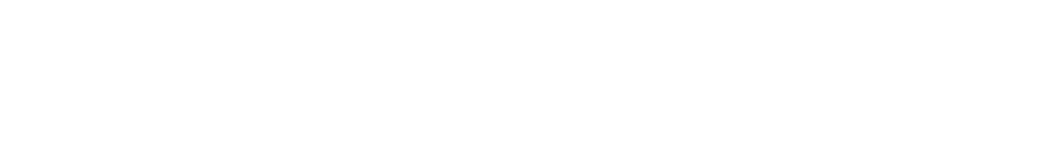 การป้องกันและควบคุมโรคไข้เลือดออกในโรงเรียน
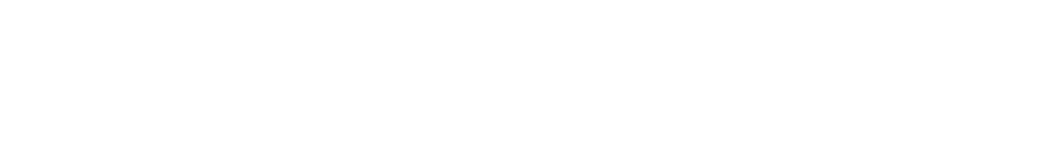 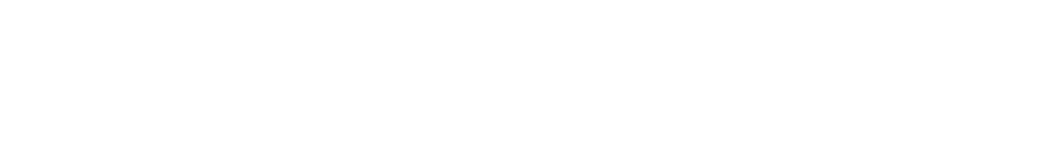 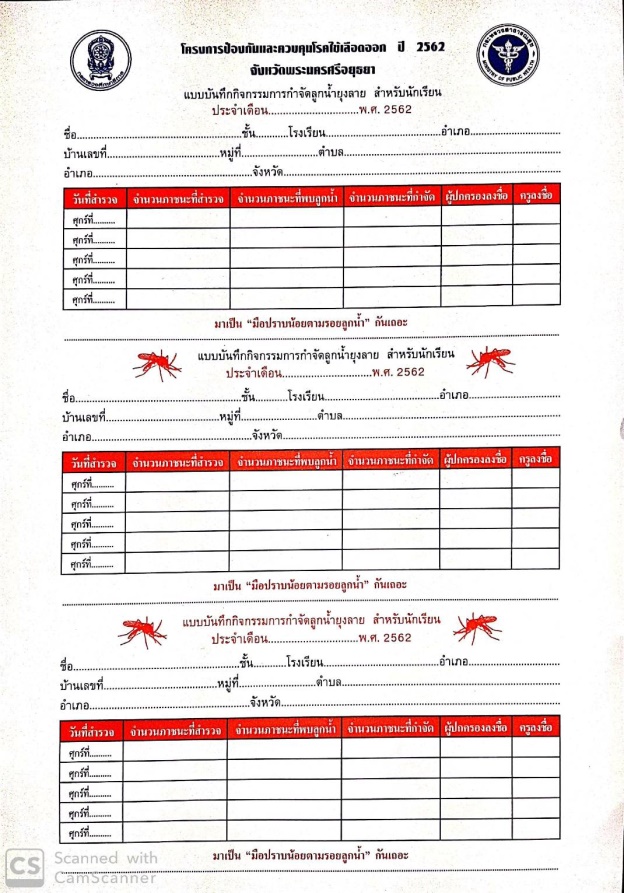 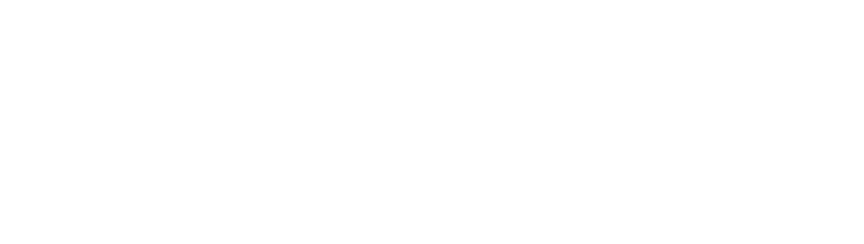 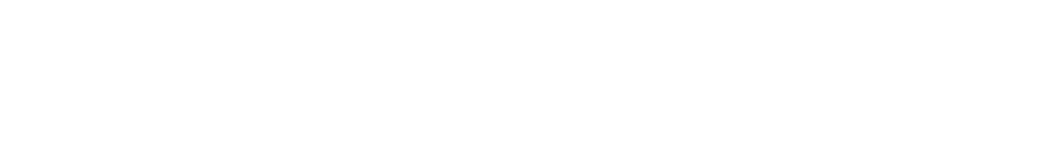 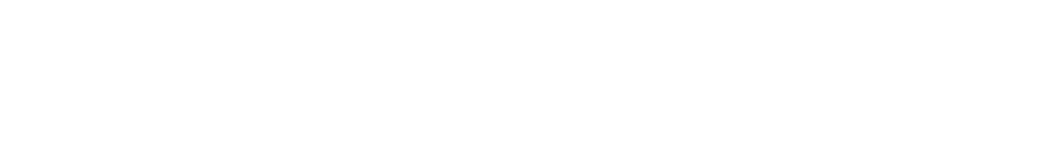 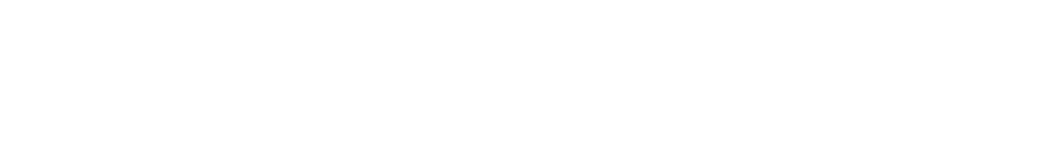 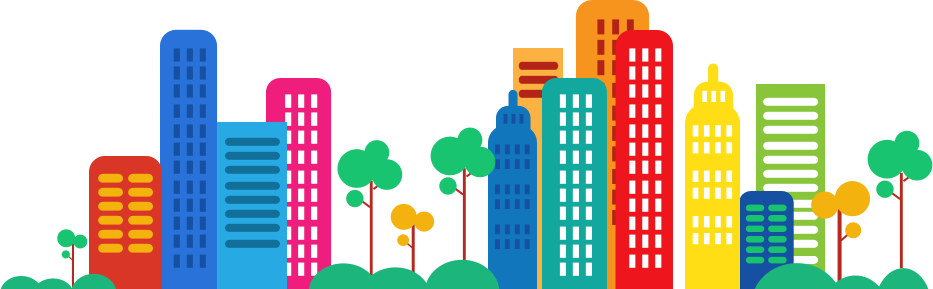 การติดตามมาตรการ 3-3-1
การประเมินผล 3-3-1
ผลการประเมิน รวบรวมจากรายงาน R506 ตั้งแต่วันที่พบผู้ป่วย 21 มิย 62 ถึง 24 มิย 62 ทั้งหมด 60 ฉบับ มีแบบสอบสวนทั้งหมด 15 ฉบับ
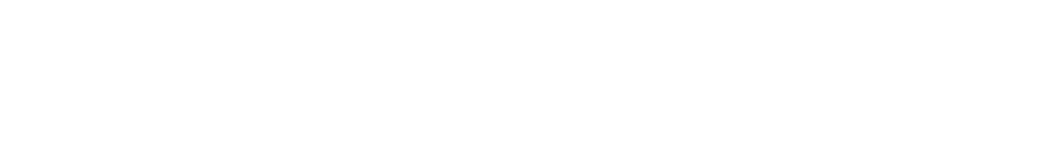 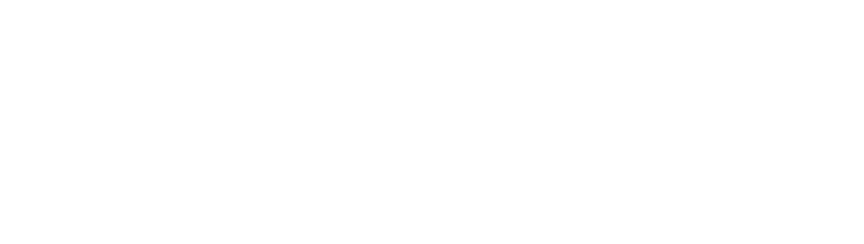 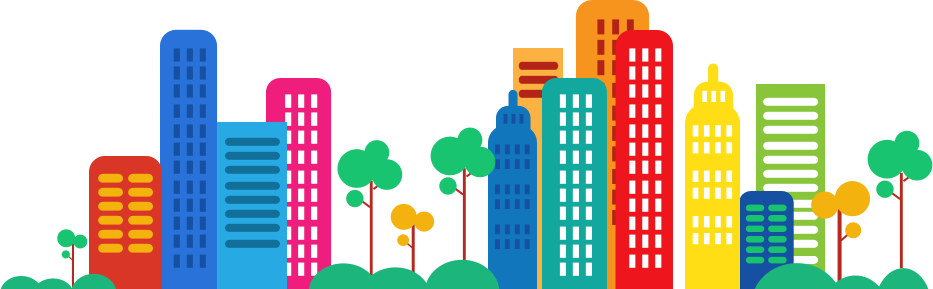 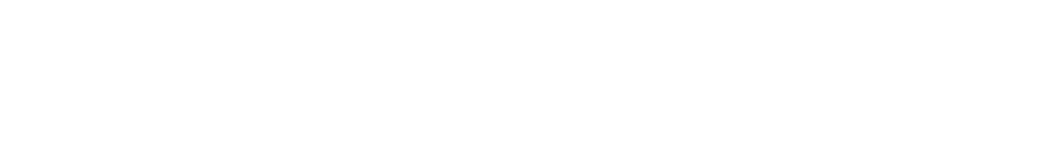 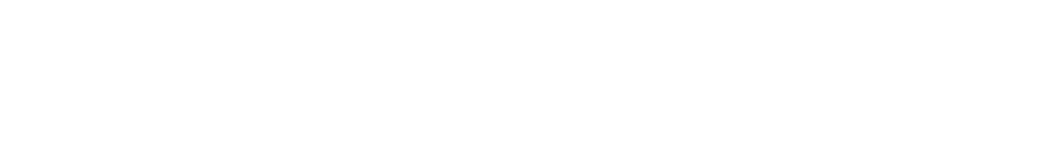 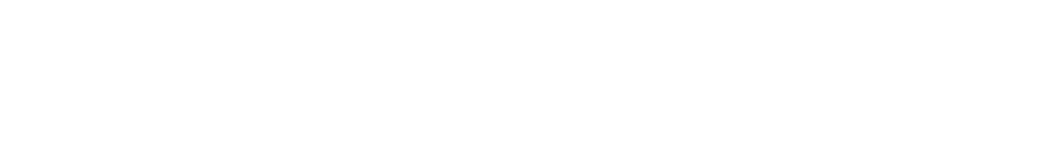 วาระที่ อื่นๆ
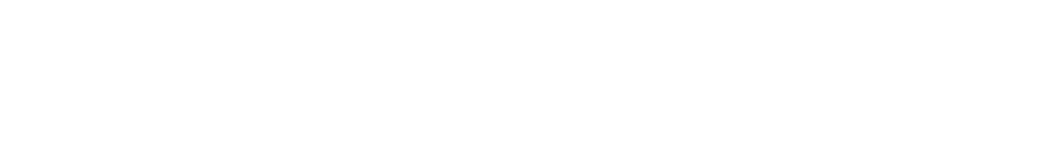 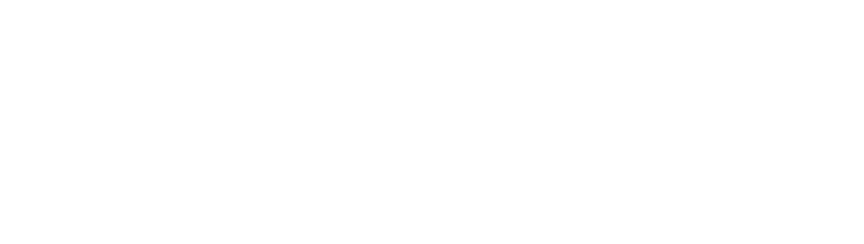 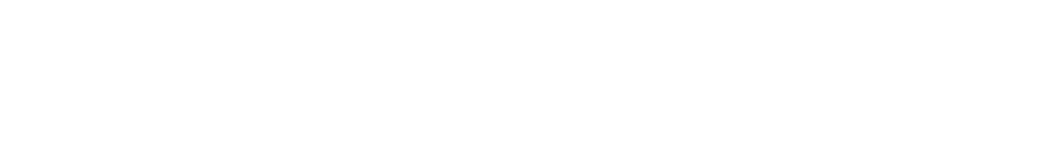 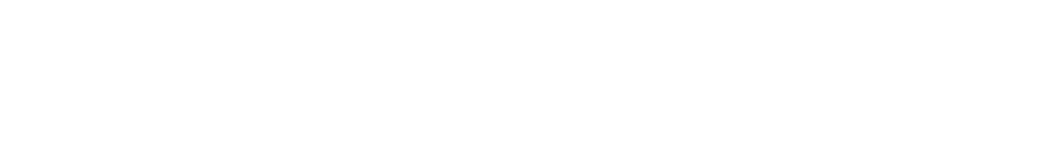 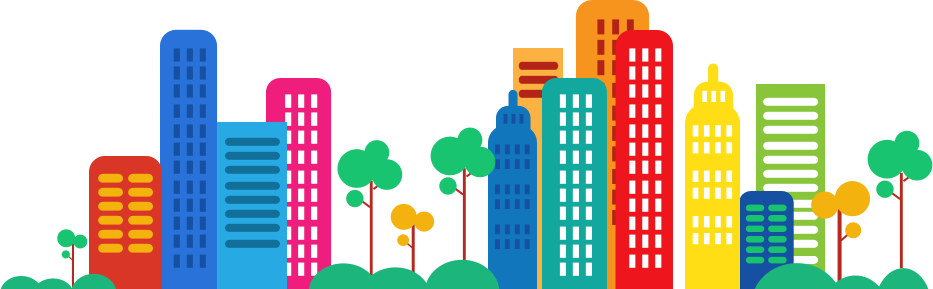 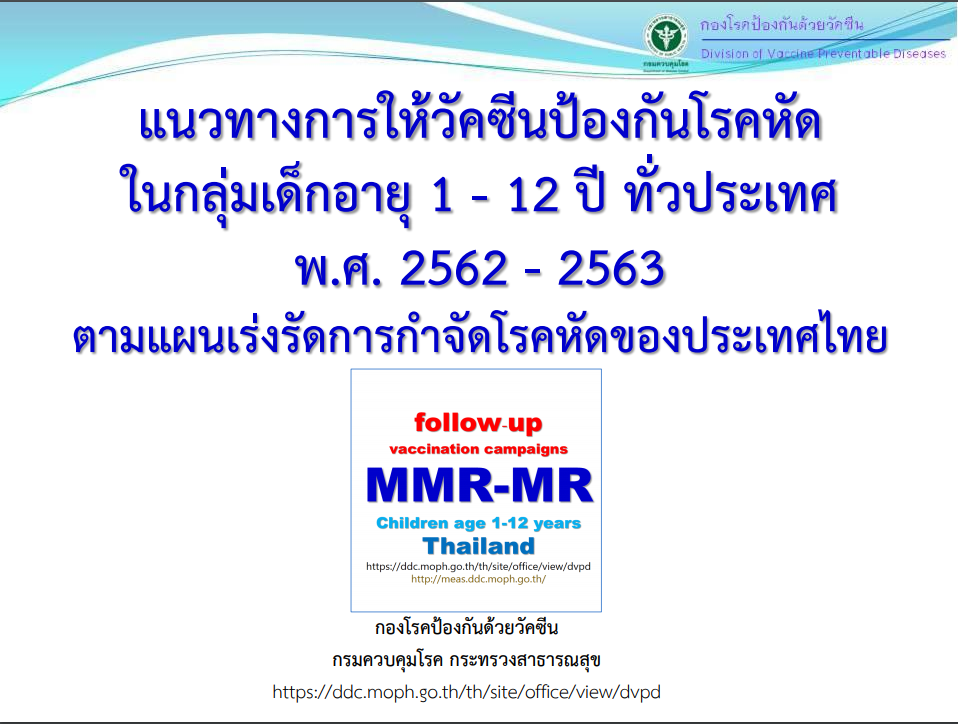 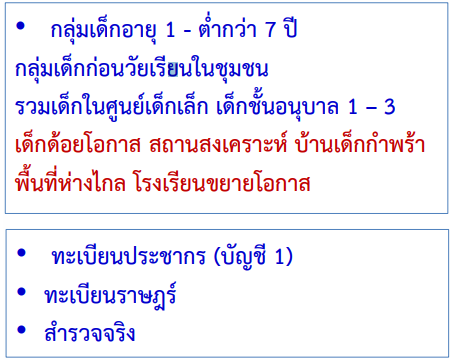 การรณรงค์ฉีดวัคซีนในแต่ละชนิดวัคซีน กลุ่มอายุ พื้นที่ มีระยะเวลา
    ดำเนินการ 3 เดือน โดย
     2   เดือนแรก    เป็นช่วงที่มีการรณรงค์แบบเข้มข้นในเชิงรุก 
     1   เดือนหลัง   เป็นช่วงเก็บตกเด็กที่ยังไม่มารับวัคซีน
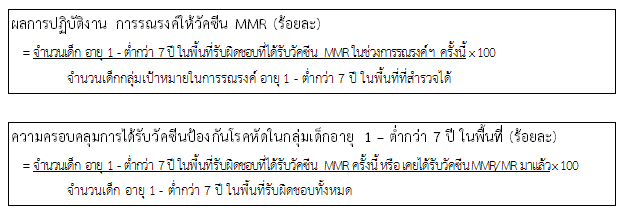 การติดตามเฝ้าระวังผู้เดินทางไปประกอบพิธีฮัจย์
http://www2.sasuk12.com/hajj/